WP6 – Quality assurance
CERTH, EFB
Dr. Efthymios Rodias, e.rodias@certh.gr 
Dr. Christos Koidis, ck741@efb.gr
4th FIELDS virtual partnering meeting
17/03/2021
WP6 Info
WP Start/end date: M1-M48

Partners involved: CERTH (P9) / EFB (P26) /  INFOR (P21)  /  UNITO (P1) /  CONFAGRI (P2)  / ISEKI (P4)  / ICOS (P5) / AERES (P6) / AP (P7) / ACTIA (P10) /  UCLM (P16) / AC3A (P17) / PA (P27) / EFVET (P29) / CEPI (P30)

Aim: Controlling and monitoring the progress of the project and ensuring the quality of the FIELDS outputs	

Main Objectives: 
Quality Plan (including contingency plan, risk assessment and risk management plan)
Evaluation grid and methodology for internal and external assessment
Internal and External Evaluation
Rules for collaboration (project partners and external evaluators) in the evaluation phase (roles for Quality Committee, Steering Committee, High Steering Committee, High Advisory Board, External Experts)
Qualitative and quantitative indicators for monitoring the FIELDS results
2
WP6 Tasks & Deliverables
3
T6.1  Quality plan (M1 - M6)
Objectives:
CERTH (P9) prepared the Quality Plan. Quality Plan includes a summary of the expected results and deliverables achieved by each partner and is uploaded into the intranet. Quality plan was reviewed by WP leaders
UNITO (P1) prepared a risk management plan based on reports sent by each FIELDS partner
INFOR (P21) developed the evaluation grids for quality assessment of deliverables and reports, and will schedule/update the quality assessment activities

Deliverables:
Deliverable 6.1 Quality Plan (M4): Submitted
Deliverable 6.2 Evaluation Grids (M6): Submitted
4
T6.1  Quality plan (M1 - M6)
The Quality Plan will be used by: 
The FIELDS Project Management team
The Steering Committee (SC) and the High Steering Committee (HSC), both responsible for meeting the project objectives and ensuring the quality of the project output
The Quality Committee, responsible for reviewing internally the project outputs according to the Quality Plan
All Consortium Partners (WP and task leaders), responsible for preparing the project deliverables
The High Advisory Board (HAB), responsible for monitoring the project, correcting and improving the outcomes, and nominating an external advisor
5
T6.2  Quality assessment (M5 – M48)
Objectives:
Checking of deliverables and outcomes of the project (responsibility of each WP leader)
The High Steering Committee (HSC) will act also as a Quality Committee (QC): Responsible for internal checking of the material and content
Check of deliverables
T1.3: The QC will review the focus groups guideline
T2.3: The QC will review the guidelines to prepare the EU strategy
Tasks 3.4 & 3.5: The QC will review the content of the English version of the trainings before their translation/regionalization. Partners responsible for the content will optimize the version of the trainings (for trainee and trainers)
Task 4.3: The QC will evaluate the platform and recommend potential improvement on the user experience and facility of use
Task 5.4: the QC will check the plan for future stakeholders' engagement

Deliverables:
D6.3. Internal quality assessment (M48)
6
T6.2  Quality assessment (M5 – M48)
As a first step, WP leaders need to provide their feedback
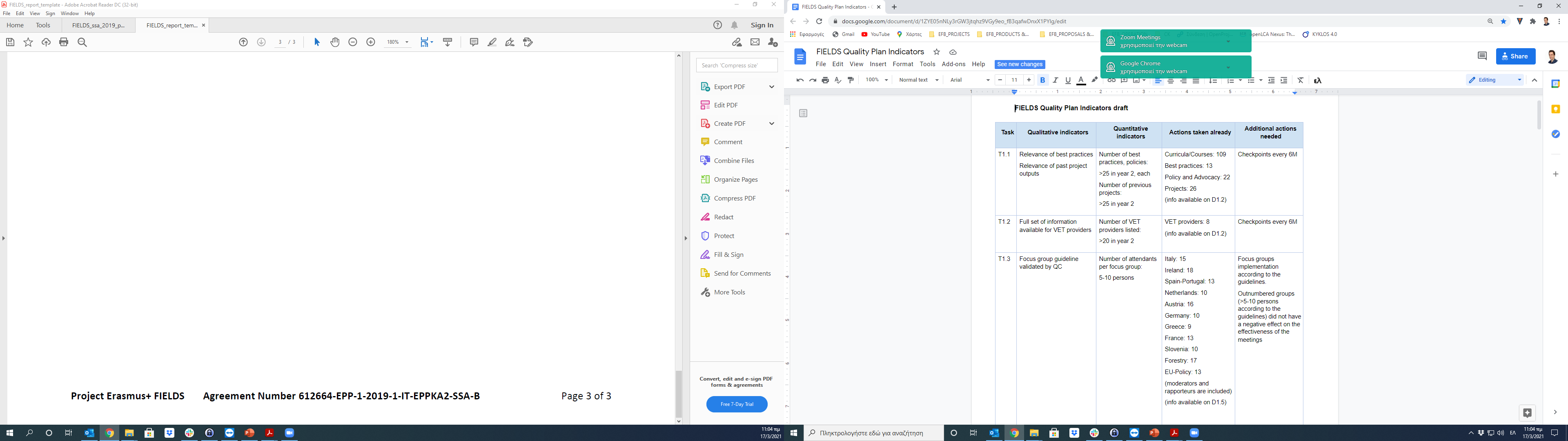 7
T6.3  HAB and External Expert review (M22-M48)
Objectives:
An external review will be performed at mid-term and before the end of the project in Y4. External evaluators (EE) will perform quality control of the deliverables up to M30 (including the training content)

Define an evaluation methodology for external assessment
UCLM will suggest an EE for sustainability aspects
CEPI will suggest an EE for bio-economy and forestry aspects
EFB will suggest an EE for digitalization aspects

The High Advisory Board (HAB) will suggest an external evaluator for the checking of all the final deliverables at M47 before the end of the project. They will do a cross check on the deliverables already checked by other EE, and will look also at all new deliverables made after M30
The partners in collaboration with the HSC should agree on the external assessment methodology: 
Open Call?
8
T6.3  HAB and External Expert review (M22-M48)
The HAB will perform the following reviews:
Task 1.5: HAB will review the future trend analysis and provide feedbacks to the QC who will take them into account
Task 2.3: HAB will review the European strategy and provide feedback to the QC who will take them into account before the EE review after M30
Task 5.4: The HAB will review the future engagement plan to ensure the sustainability of the project, long after the end, and will be invited to join the memorandum of understanding for the starting of the Agricultural Sector Skill Alliance
The EE will be paid by EFB, CEPI, UCLM, while the external evaluator suggested by the HAB will be paid by UNITO

Deliverables:
D6.4. EE quality assessment (M32 & M48)
9
T6.4 EQAVET assessment (M27-M48)
Objectives:
The training activities developed within the project will be corresponding with the reference model proposed by the EQAVET guaranteeing a comprehensive quality assurance to learning
INFOR will guide the EQAVET procedure for the training pilot offered in Italy
AERES will provide the training pilot for the Netherlands
INFOR will monitor and document all action needed to get ECVET following the EQAVET guidelines
INFOR will monitor the proposed indicators (Indicator: Participation rate /  Indicator: Completion rate / Indicator: Placement rate. Indicator: Satisfaction rates / Indicator: Material quality) on trainees and quality content 
INFOR will coordinate the action of the other VET providers that participate in the training pilot, to ensure that all pilots can get the ECVET certification of skills (Task 2.5 - Transferability of skills)
INFOR and EfVET experts will issue a country guideline

Deliverables:
D6.5: ECVET accreditation report (M42)
10
Q&A
Any questions?
11
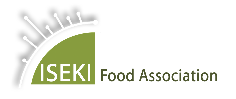 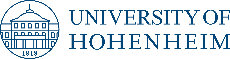 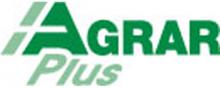 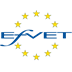 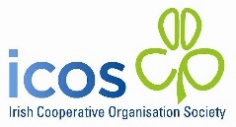 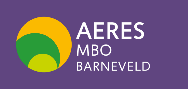 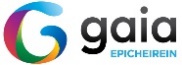 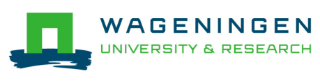 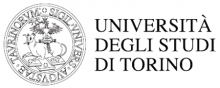 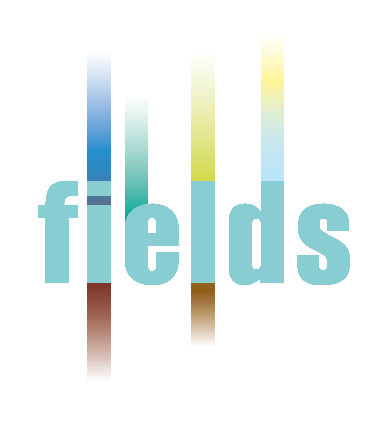 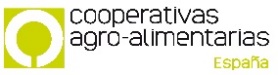 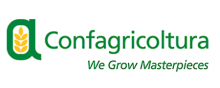 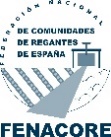 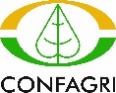 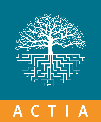 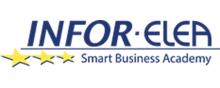 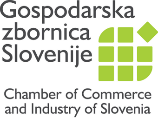 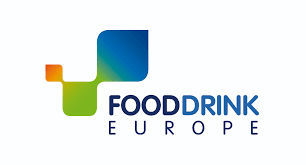 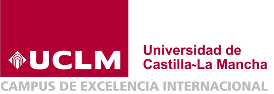 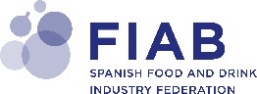 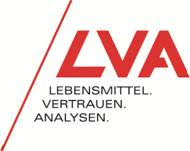 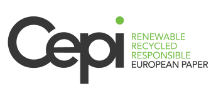 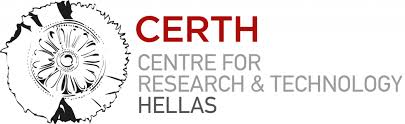 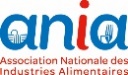 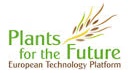 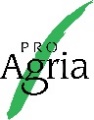 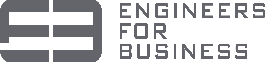 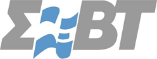 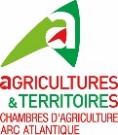 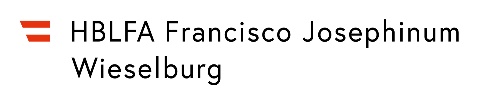 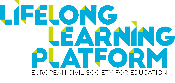 Thank you for your attention!
CERTH: Dr. Efthymios Rodias, e.rodias@certh.gr 
EFB: Dr. Christos Koidis, ck741@efb.gr
12